HANDBALL
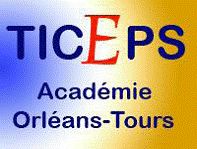 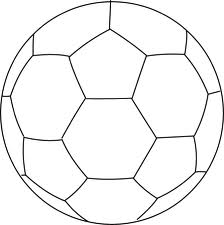 « Possessions – tirs – buts »
A chaque possession de balle, je coche un carré orange.
Si l’action de jeu se termine par un tir, je clique sur un jeton violet.
Si le but est marqué, je clique sur une étoile.

Cette fiche d’observation ne fait pas de statistiques mais permet rapidement de voir l’efficacité d’une équipe en attaque:
Pour conserver le ballon jusqu’à trouver la situation favorable de tir.
Pour battre le gardien de but.
Fiche d’observation
J L HERVE Collège Vinci ROMORANTIN      Janvier 2013
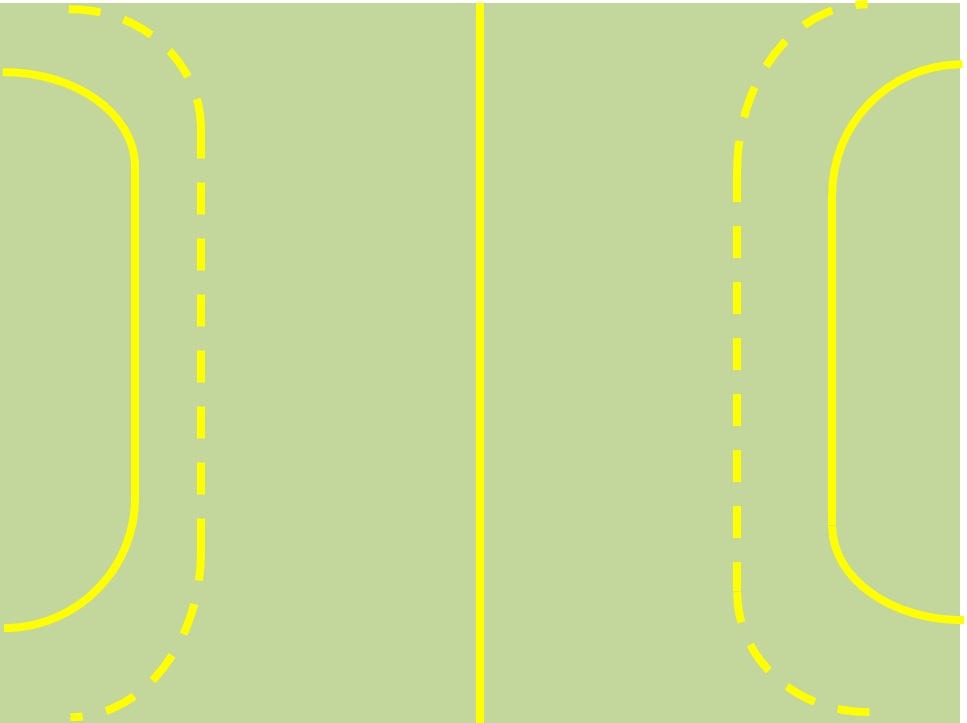 POSSESSIONS DE BALLE
18
9
17
13
16
TIRS AU BUT
5
1
20
18
4
15
1
20
6
Retour
16
14
19
10
3
7
12
11
2
2
6
BUTS
8
5
7
13
8
4
14
3
17
10
12
9
15
19
11